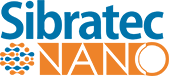 Projeto:
Empresa/ICT:
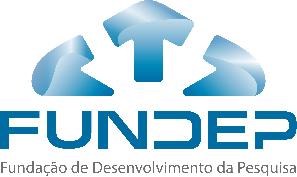 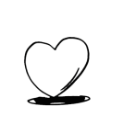 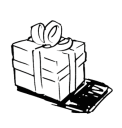 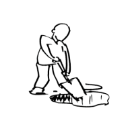 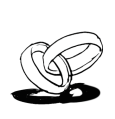 Seguimentos de clientes e 
Setores Econômicos
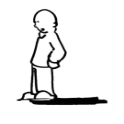 Relacionamento com o cliente
Atividades Chave
Parceiros Chave
Propostas de valor
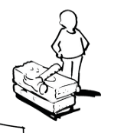 Recursos Chave
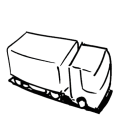 Canais
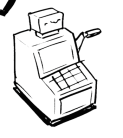 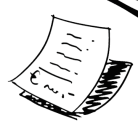 Estrutura de Custos
Fontes de receitas